Latin America Notes
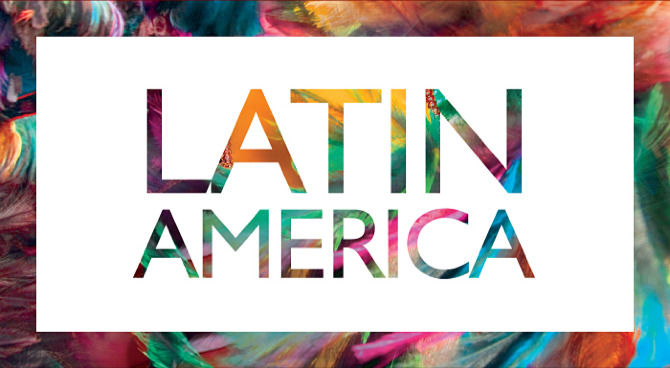 What is Latin America?
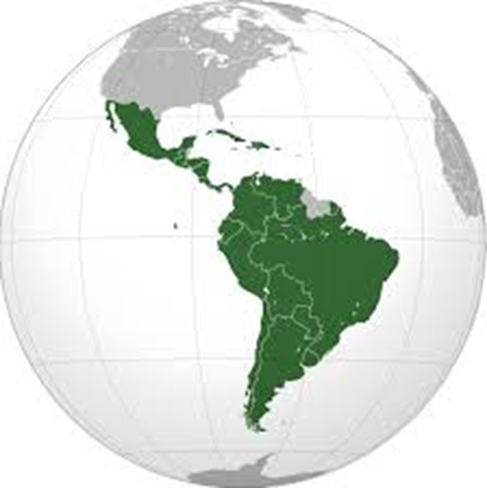 a region of the world (you won’t see it labeled
    on a map or globe)
- it includes:
	- Mexico
	- Central America, which has 7 countries
	- South America, which has 12 countries
	- islands in the Caribbean Sea
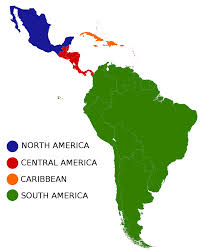 Questions about notes: answers only
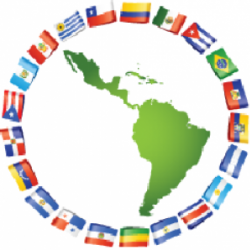 1. Which countries are included in the term
     Latin America?
	A. countries that speak Latin
	B. countries in North America
	C. countries in Central and South America
	     and the Caribbean
	D. countries in Central and South America
	     but not in the Caribbean
Why is it called Latin America?
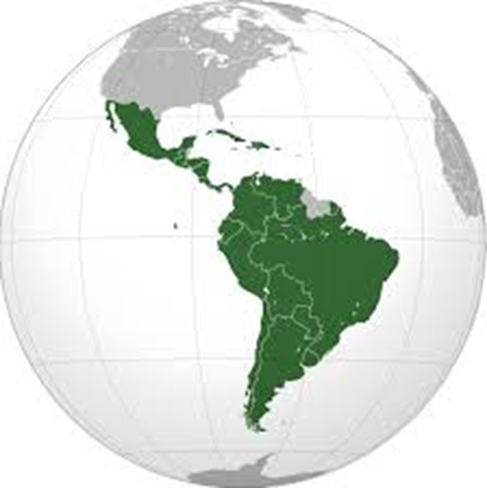 - because the languages spoken there,
   Spanish and Portuguese, are Romance
   languages which came from the
   Latin language
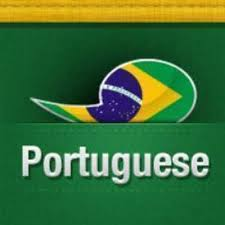 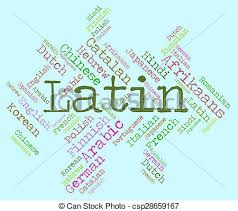 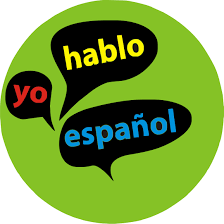 Questions about notes: answers only
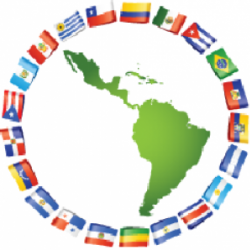 2. What are the 2 primary languages of Latin
    America?
		A. English and French	
		B. French and Spanish
		C. Portuguese and English
		D. Spanish and Portuguese
3. On what common language are the 
     languages of Latin America based?
	A. Spanish			C. ancient Latin
	B. ancient German		D. Portuguese
 4. Which language category do Spanish and 
     Portuguese belong to?
	A. Germanic			C. Slavic
	B. Romance			D. Cyrillic
5. Spanish and Portuguese are important in
    Latin America because they are ____.
	A. the only official languages
	B. the 2 main languages spoken
	C. spoken by everyone in Latin America
	D. understood by everyone
What is it like?
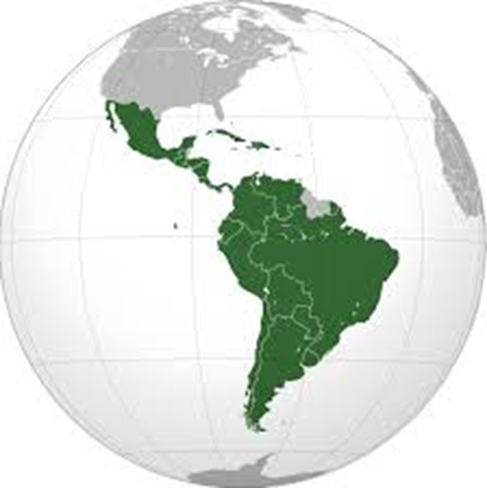 -  very diverse
the countries all share similar histories and
    cultures
-  religion is mostly all Roman Catholic
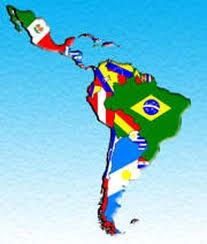 Questions about notes: answers only
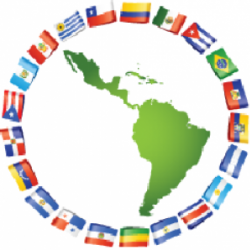 6. What is the most common religion of Latin
     America?
		A. Creole			C. Protestant
		B. Aymara		D. Catholic
7. Which is the BEST description for the region of Central and South America, Mexico and the Caribbean?
A. The people all speak Latin.
B. The countries share similar histories and 
     cultures.
C. The people speak languages that come from Latin. 
D. The countries share similar histories and 
     cultures and speak languages based on Latin.
8. Summary Sentence:
	Three things about Latin America are _______, _________, and _________.
Video questions to answer:
9. % of world’s population?
10. 2 South American countries that speak Spanish?
11. where Portuguese spoken?
12. when discovered?